Telemonitoring Hartfalenvanuit patiëntenperspectiefNationale Hartfalendag 2013Zeist, 27 september 2013  Margo Weerts (m.weerts@hartenvaatgroep.nl)
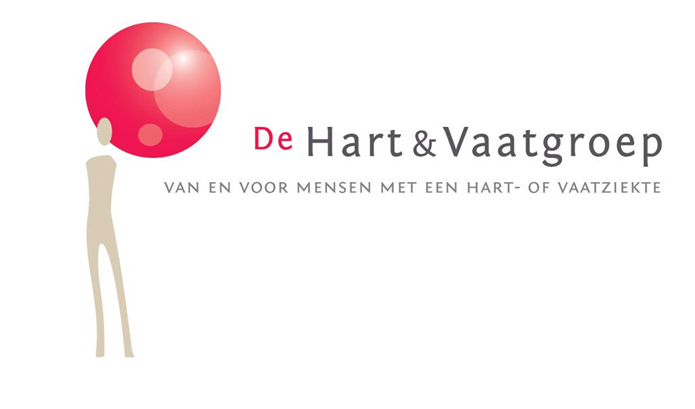 De Hart&Vaatgroep
In 2009 ontstaan uit fusie 5 patiëntenorganisaties

Fasen van het ziek zijn:
Je krijgt wat (kwaliteit en beschikbaarheid)
Je houdt wat (zelfmanagement en regie)
Je leert er mee leven (participatie)


Intensieve samenwerking
met de Hartstichting
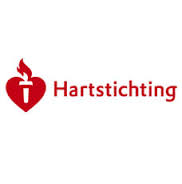 Tijd voor Patiënten
‘Tijd voor Patiënten’ (NPCF, 1993)
	- tijd (om te beslissen)
	- regie (om ‘n verantwoordelijk patiënt te zijn)

	Wat zien patiënten als belangrijkste probleem van hun ziekte:
	1. afhankelijk zijn van anderen
	2. lichamelijke beperkingen
	3. pijn
Citaat patiënt
“Het is niet in de eerste plaats de aandoening 
	zelf, het is de omgeving –de mensen, de 
	instanties met hun regels en protocollen- die 
	een chronische patiënt diep ongelukkig kunnen 
	maken.”
Bevorderen zelfmanagement
2 sporen:

Gedeelde zorg (tussen arts en patiënt)
Patiënteneducatie (kennis en vaardigheden)
Gedeelde Zorg(Bodenheimer, 2002)
Gedeelde Zorg 2(Bodenheimer, 2002)
ZM-educatie(Bodenheimer, 2002)
ZM-educatie 2(Bodenheimer, 2002)
“Willen patiënten dit wel?”
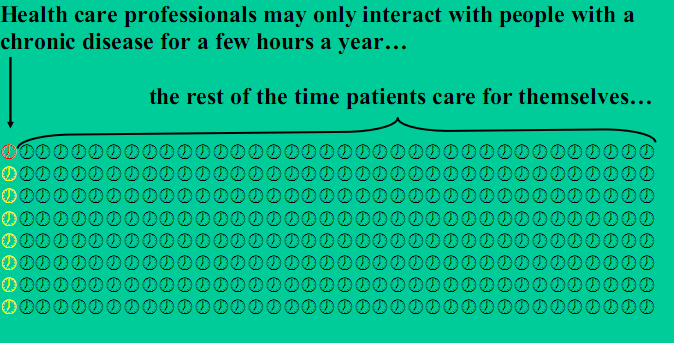 Gedeelde besluitvorming(Staveren R van. (2011). Gezamenlijke besluitvorming in de praktijk. NTvG)
- 	70% wil actief betrokken worden bij het nemen 
	van belangrijke (medische) beslissingen
- 	30% laat de beslissing liever over aan de arts

Dé patiënt bestaat niet: Patiëntenprofielen
Ziektelast
Complexiteit van het ziektebeeld
Risico’s
Behoeften
Motivatie
Vaardigheden en context
Patiëntprofielen(‘Wat werkt bij wie’, Motivaction e.a. 2009)
Minder zelfredzame patiënt (nu 48%, <)
persoonlijk contact, vaste zorgverlener, bij de hand 
nemen, zorg in de buurt

Pragmatische zorgcliënt (nu 42%, >)
nieuwe technologische ontwikkelingen, veel en
betrouwbare informatie, keuzevrijheid

Maatschappijkritische zorgcliënt (nu 10%, <)
regie en autonomie, inspraak in behandeling, solidariteit, 
betrouwbare informatie
Persoonsgerichte zorg(White paper, Vilans 2013)
Diseasemanagement > zorg rond de ziekte georganiseerd
Persoonsgerichte zorg > zorg rond de persoon georganiseerd
		↓
	Niet de ziekte staat centraal, maar de 
	manier waarop de patiënt in het leven staat
	en zelf met de aandoening omgaat
Belang eHealth / Telemonotoring
Telemonitoring (TM) draagt bij aan:
Regie en zelfmanagement
Geïntegreerde zorg
Duurzame gezondheidszorg

Doel van De Hart&Vaatgroep:
Geïntegreerde (hartfalen) zorg met als doel betere 
(ervaren) kwaliteit van leven
Wat zeggen patiënten over TM?
> Veiligheid
> Tijdswinst
< Ziekteverzuim
> Kennis en Grip (herkennen signalen)

Maar ook:
“Ik moet me ineens iedere dag gaan wegen en hoor er nooit wat van terug. Ik voel me weer patiënt”
Voorwaarden
Maatwerk: patiëntenprofielen
Systeem:
	- Terugkoppeling bieden aan de patiënt
	- Educatie bieden (over de ziekte en het leven met)
	- Patiënt moet zelf gegevens kunnen toevoegen
Adequate financiering
Project inventarisatie TM
Doel lange termijn:
Beschikbaarheid telemonitoring voor alle hartfalenpatiënten
Keuzeondersteunende informatie patiënten

Projectdoel:
Impuls geven aan toepassing telemonitoring ziekenhuizen
Ziekenhuizen verleiden
Kennisuitwisseling tussen ziekenhuizen mogelijk maken
Uitvoering inventarisatie
Brief naar ziekenhuizen met digitale vragenlijst over aanbod telemonitoring hartfalen
In samenwerking met TNO en NIA partners 
Aanbod en stappen 2013 in kaart gebracht per ziekenhuis
Herhaling uitvraag eind 2013 om vooruitgang te meten
[Speaker Notes: Brief naar de Nederlandse ziekenhuizen met digitale vragenlijst over aanbod telemonitoring hartfalen (maart 2013)
In samenwerking met TNO en NIA partners (KNMG, Zorgverzekeraars Nederland, NPCF)
Met steun van de Hartstichting
Aanbod en stappen 2013 in kaart gebracht per ziekenhuis
Herhaling uitvraag eind 2013 om vooruitgang te meten
Overige zorgpraktijken kunnen aanhaken]
Resultaten inventarisatie
Respons 80 van 120 ziekenhuizen

Van N=80:
35% heeft telemonitoring hartfalen
15% start telemonitoring nog in 2013
20% zet voorbereidende stappen in 2013
30% zet geen stappen

50% ziekenhuizen is actief, 50% niet of onbekend
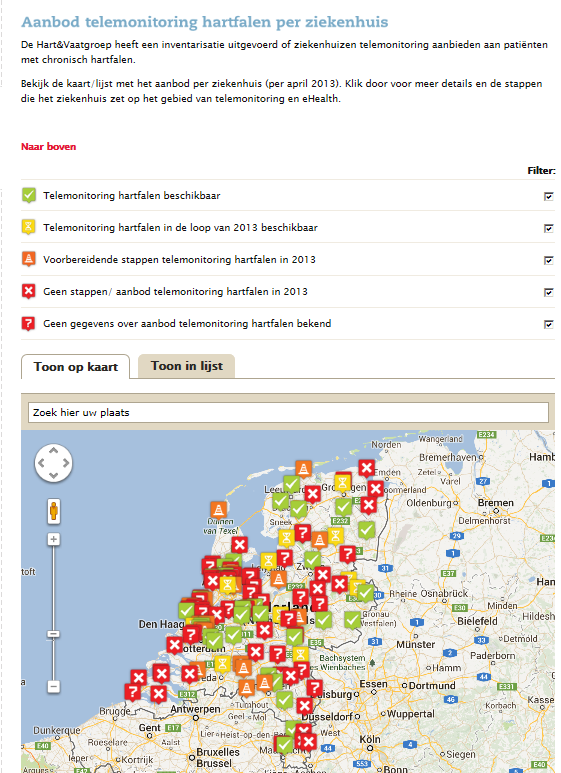 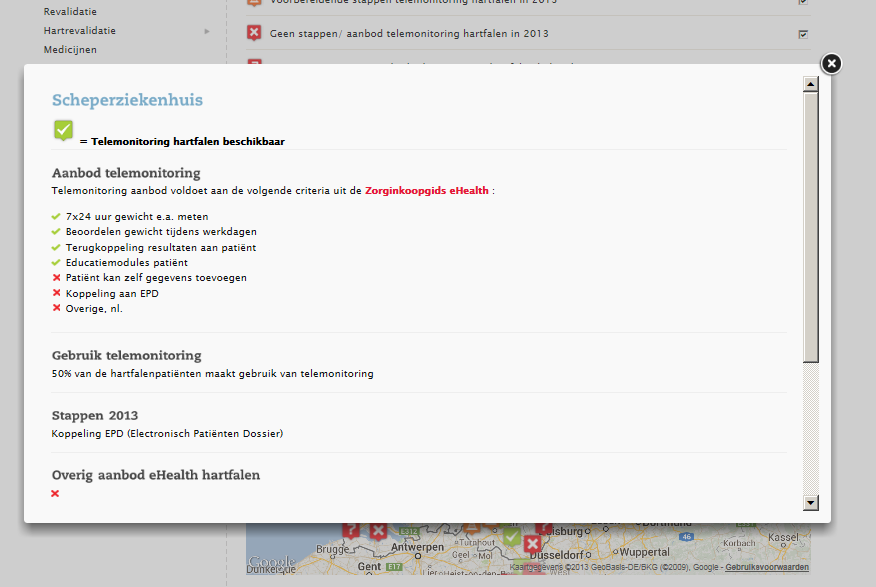 eHealth/TM kan bijdragen indien het
Invloed geeft op de eigen zorg
Onafhankelijkheid vergroot
Bijdraagt aan regie over eigen 	leven en zorg
Kennis, inzicht, vaardigheden oplevert voor het individu
Ondersteunt bij het realiseren van persoonlijke (gezondheids)doelen
Een bijdrage levert aan iemands (ervaren) kwaliteit van leven

	helpt hartfalen in te passen in iemands leven
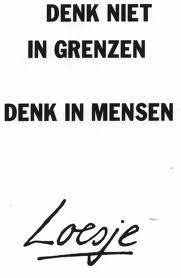